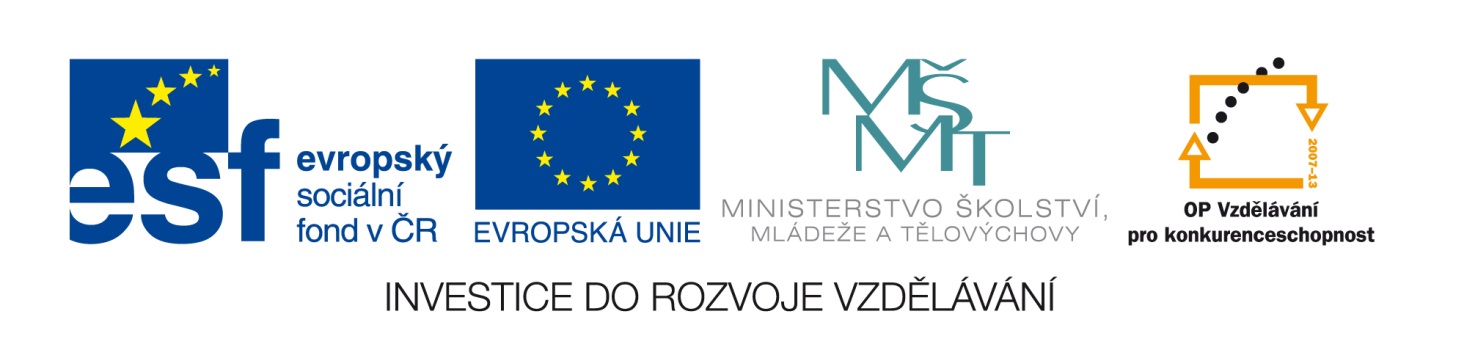 TŘEBÍČSKO A JEHO PARAMETRY
Autor : Mgr. Ivana Tesařová
Datum:  7.3. 2012
OKRES TŘEBÍČ
Zjisti a doplň následující informace:

Okres Třebíč leží na Moravě v kraji ……………......... .
Jeho sídlem je město ……………………….. .
Třebíčsko leží na ploše ……………………. čtverečných
kilometrů a má ……………………….  obyvatel.
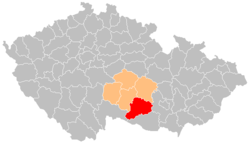 V okrese je …………….  obcí, z toho ……………… měst a …………….  městysů. V roce 2003
bylo na Třebíčsku 74 mateřských škol, 63 základních škol, 3 gymnázia, 8 SPŠ, 7 SOŠ,
1 VOŠ a 1 VŠ.                                                    www.wikiedia.cz


Úkol: Vysvětlete si pojmy a zkratky a tvořte slovní úkoly, např. Kolik všech škol bylo
na Třebíčsku v roce 2003?
Nebo: Kolik čtverečných metrů zaujímá náš okres?
Nejvyšší vrcholy našeho okresu
Soutěž ve dvojicích: Komu se podaří co nejrychleji uvedené „hory“ najít 
na mapě a doplnit  jejich výšky? 
Další úkol: Seřaďte tyto vrcholy od nejvyšší a porovnejte s horou Vráž.
Zajímavý domácí úkol:  ŘEKY TŘEBÍČSKA
Pracujte ve skupinách či dvojicích. 
Nejznámější a hospodářsky nejdůležitější toky na našem okrese jsou:
JIHLAVA
ROKYTNÁ
OSLAVA
CHVOJNICE
STAŘEČSKÝ POTOK
ŹELETAVKA
Zjisti na internetu celkovou délku toku řeky a vodní plochu, kterou zaujímá.
Dále zjisti, zda je na řece přehrada a jakou má rozlohu. Dobrovolné informace:
Hospodářský význam, obrázek. 
Další práce /miniprojekt/ ve škole: Získané informace zpracujte společně
 do tabulek a grafů, ve kterých porovnáte parametry vodních toků. Experimentujte
i s dalšími úkoly, např. celková délka, plocha,…
Nezapomeňte si miniprojekt vystavit ve třídě. 

                                                                       /www.wikipedia.cz/
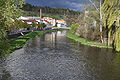